Newchurch Village Community Association
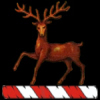 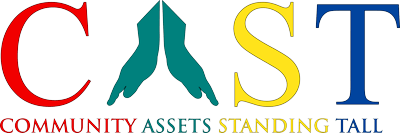 There are four areas we wish to register in Newchurch:-
1).The Bowling Green at The Boars Head
2). The Car Park at the Boars Head 
3). The Little Park
4). The Car Park adjacent to the North side of St. Nicholas' Church.
1). The Bowling Green at The Boars Head, Newchurch.
LCC Map of Site
Aerial View of Site
Aerial View of Site – 2
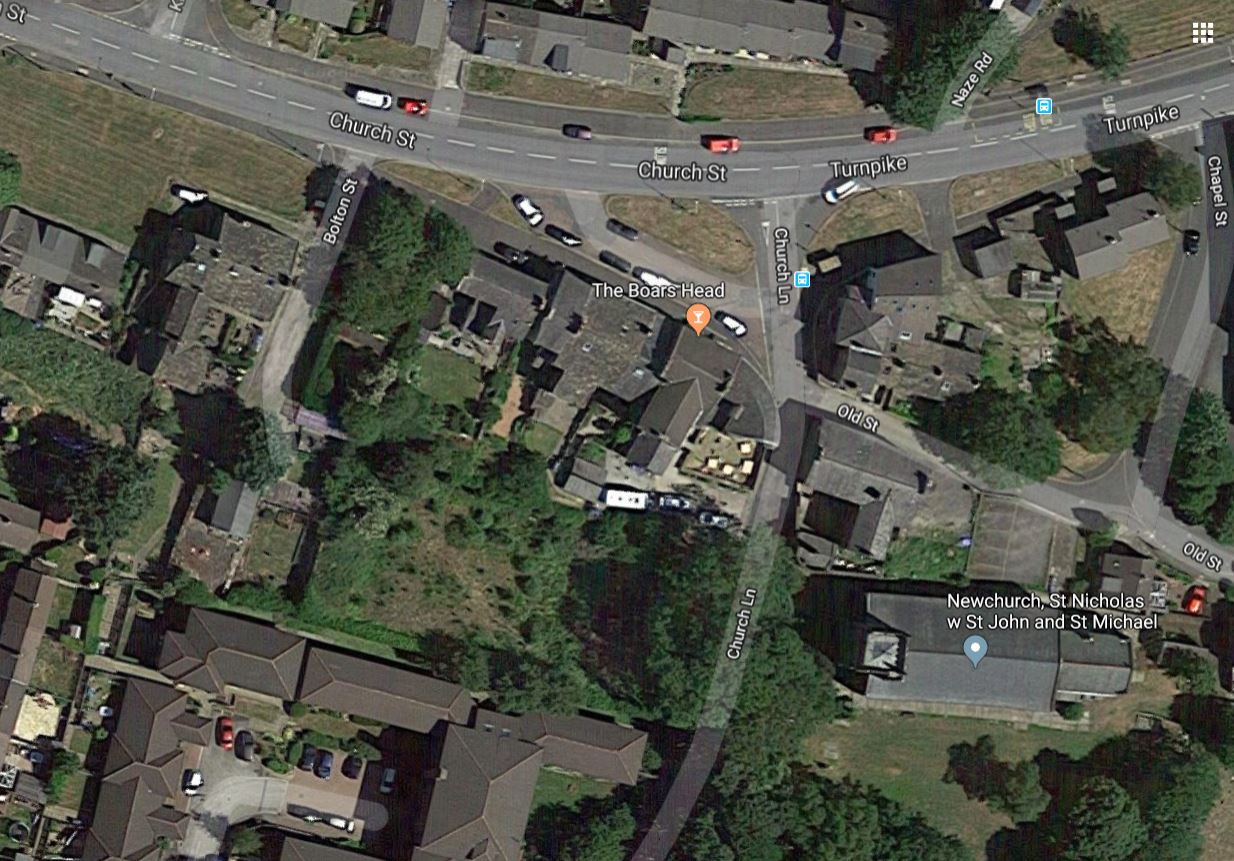 The Bowling Green at The Boars Head, Newchurch
There has been a Bowling Green behind the Boars Head going back beyond living memory. In the late 1970’s it had been turned into a couple of allotments, and there was a pigeon loft on the site. In 1982, Brian Melileu took over the lease at the Boars Head, and under his tenure, the bowling green was restored.
The Relaying of the Bowling Green c.1983
The Relaying of the Bowling Green c.1983
The Relaying of the Bowling Green c.1983
The Relaying of the Bowling Green c.1983
The Bowling Green 1980’s
The Bowling Green 1980’s
The Bowling Green March 2011
The Bowling Green March 2011
The Bowling Green March 2011
The Bowling Green March 2011
The Bowling Green March 2011-Looking towards Bolton Street
The Bowling Green March 2011
The Bowling Green March 2011
May 2011
May 2011
May 2011
May 2011
October 2011
October 2011
October 2011
October 2011
August 2012
August 2012
August 2012
August 2012
October 2012
October 2012
October 2012
October 2012
Jake Berry MP inspected the site with members of the NVCA – August 2014
Jake Berry MP inspected the site with members of the NVCA – August 2014
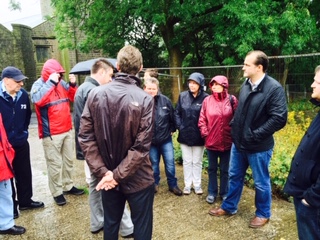 Newchurch Village Community Association
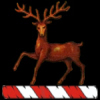 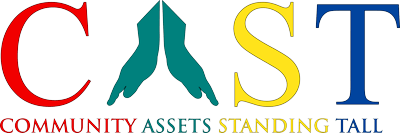